Quelles évolutions pour le transport de marchandises ?
Animation avec détails à lire en commentaires ci-dessous
Aurélien Bigo 
Chercheur sur la transition énergétique des transports
1
31/01/2024
[Speaker Notes: Objet de la figure et réutilisation :
- L’animation a pour objectif de présenter de manière schématique quelles sont les évolutions vers plus de sobriété pour le transport de marchandises.
- Elle est mise à disposition en libre accès et peut donc être réutilisée, avec ou sans les animations.
- La seule condition est de pouvoir citer la source (Aurélien Bigo) quand la figure est réutilisée, idéalement en renvoyant vers cette page où elle peut être retrouvée et téléchargée : http://www.chair-energy-prosperity.org/publications/travail-de-these-decarboner-transports-dici-2050/]
Quelles évolutions pour le transport de marchandises ?
Modes dominants actuellement
Evolutions vers plus de sobriété
Sobriété matérielle
10 000
10 000
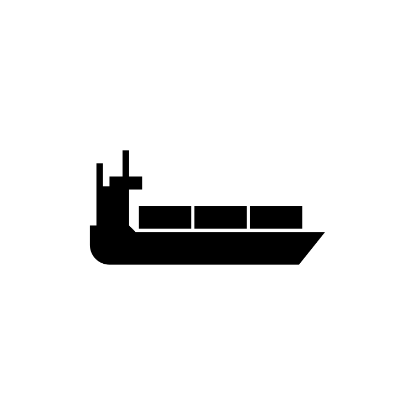 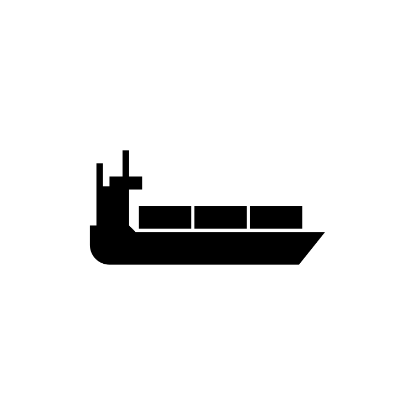 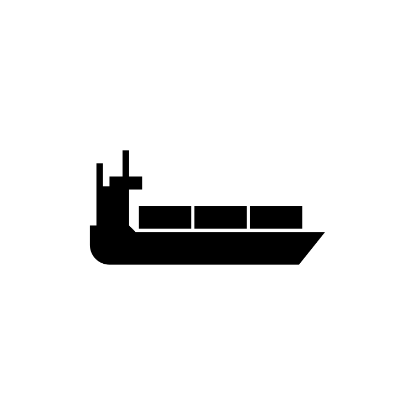 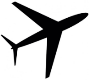 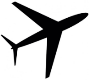 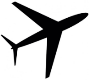 1 000
1 000
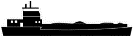 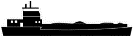 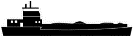 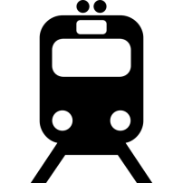 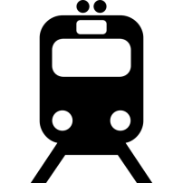 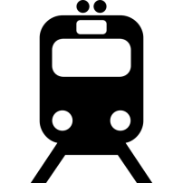 Distance (km)
Distance (km)
100
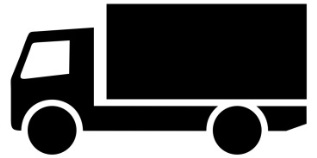 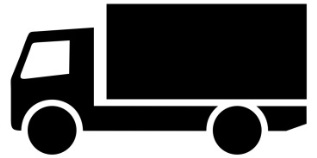 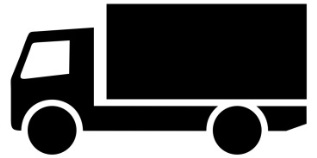 100
Relocalisation
10
10
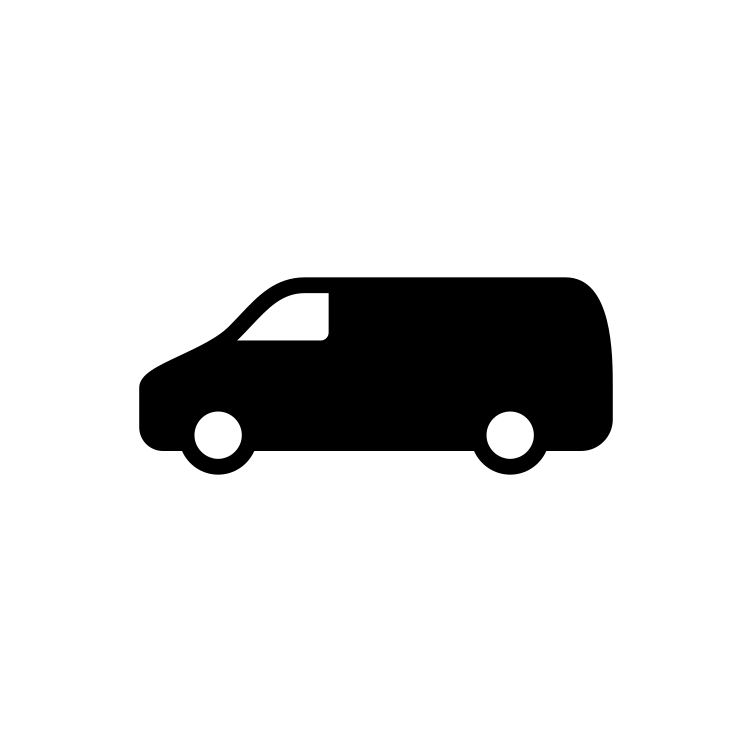 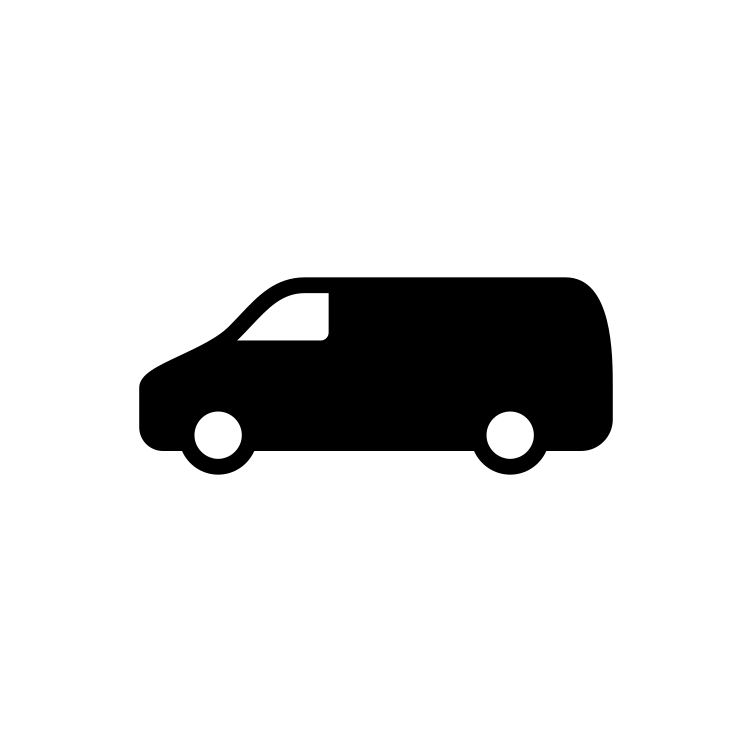 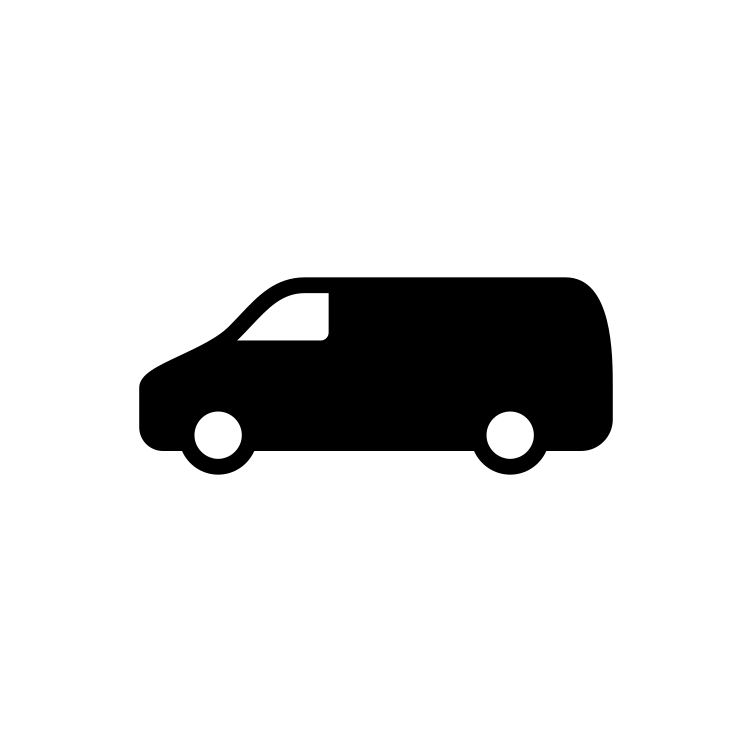 1
Ralentir les flux
1
Faible
Forte
Faible
Forte
Massification (poids)
Massification (poids)
2
31/01/2024
[Speaker Notes: L’animation présente progressivement quelles sont les évolutions vers plus de sobriété dans le transport de marchandises.

Les explications se décomposent en 3 temps :
1) La présentation des 2 axes du graphique
2) La présentation des modes qui dominent actuellement sur ces types de déplacement
3) L’évolution souhaitable des différents modes et autres évolutions à opérer vers plus de sobriété

Dans les explications qui suivent, chaque tiret correspond généralement à un clic et donc une nouvelle étape dans la suite de l’animation (à mettre en mode diaporama).


1) Le graphique se présente selon 2 axes, qui déterminent fortement la possibilité de développer ou d’utiliser différents modes de transport :
- L’axe vertical des ordonnées donne les distances des trajets, avec une échelle logarithmique de manière à aller de moins d’1 km à 10 000 km
- L’axe horizontal des abscisses représente la densité des flux de transport de marchandises, de plus en plus forts vers la droite

2) Le graphique de gauche présente les modes qui dominent actuellement nos mobilités, sur les différents types de trajets :
- Le routier domine largement, avec des poids lourds sur les envois suffisamment lointains et lourds, et des véhicules utilitaires légers (VUL) notamment pour la livraison urbaine ou des derniers km
- Pour les envois plus massifiés, le ferroviaire et le fluvial complètent le fret intérieur, avec environ 10 % et 2 % des trafics en France
- Sur les longs transports internationaux, le maritime domine (pétrole, vrac, conteneurs…), sauf pour des envois moins lourds mais à plus forte valeur ajoutée (ex : luxe) et/ou cherchant de plus grandes vitesses (ex : denrées périssables) réalisés en fret aérien

3) Le graphique de droite commence à présenter les directions favorables à prendre pour aller plus de sobriété => voir les animations et explications en diapositive suivante]
Quelles évolutions pour le transport de marchandises ?
Modes dominants actuellement
Evolutions vers plus de sobriété
Sobriété matérielle
10 000
10 000
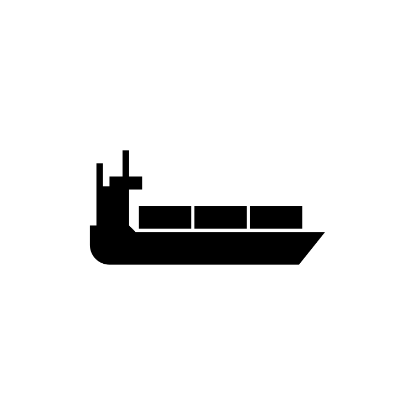 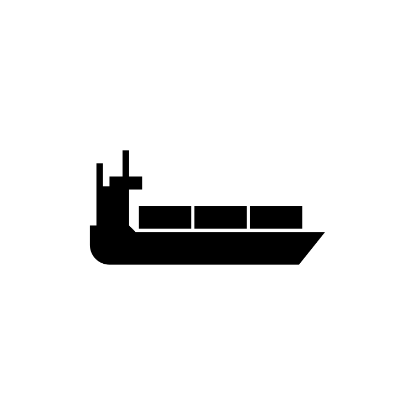 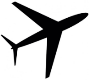 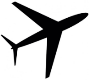 1 000
1 000
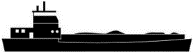 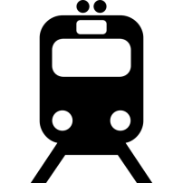 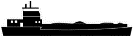 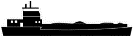 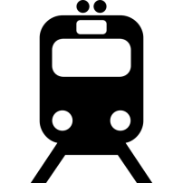 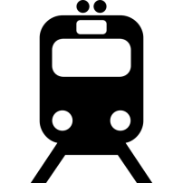 Distance (km)
Distance (km)
100
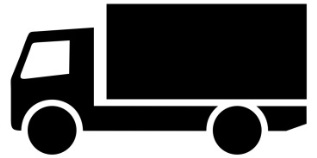 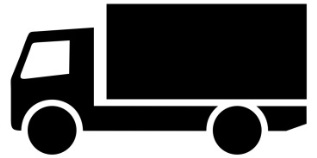 100
Relocalisation
10
10
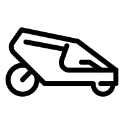 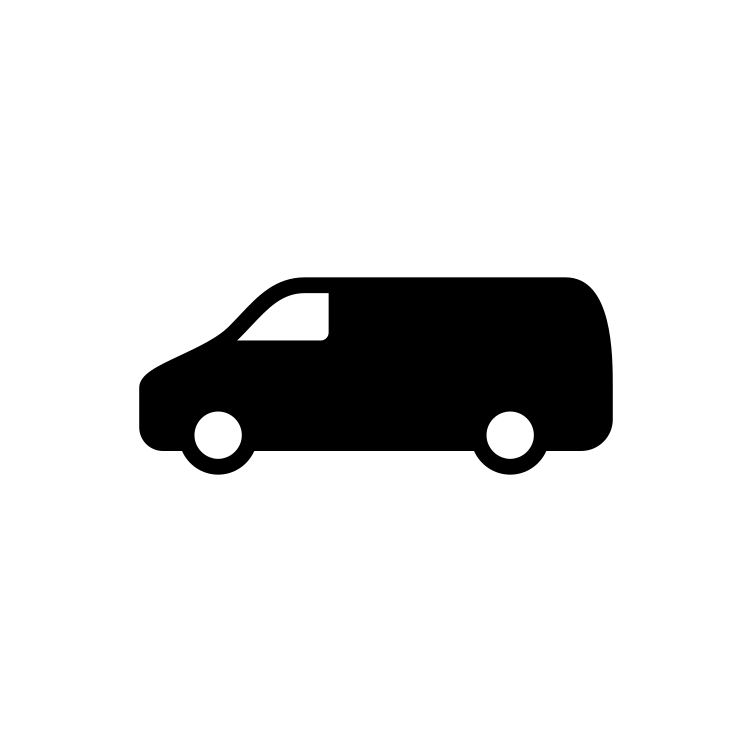 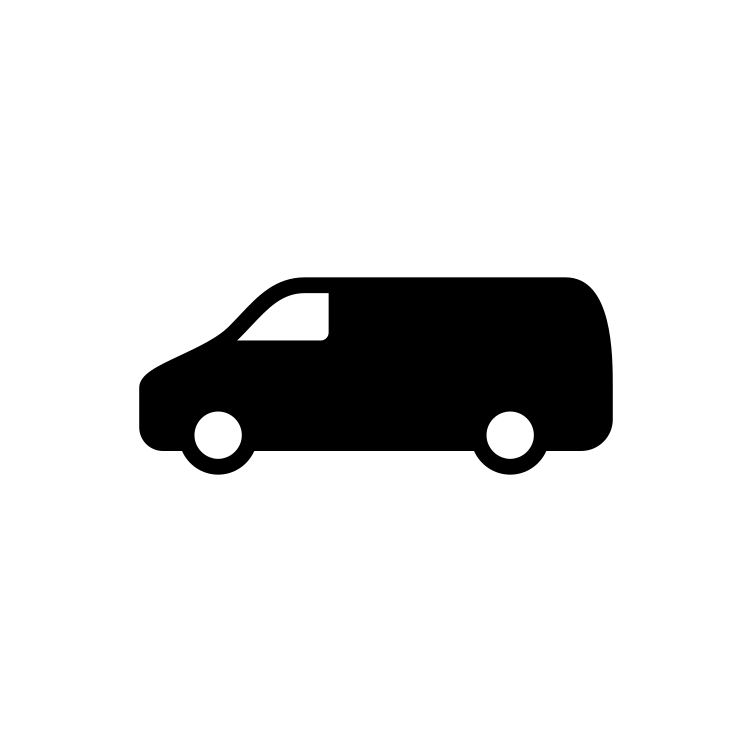 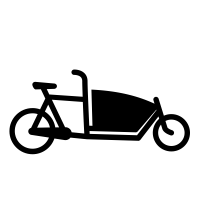 1
Ralentir les flux
1
Faible
Forte
Faible
Forte
Massification (poids)
Massification (poids)
3
31/01/2024
[Speaker Notes: 3) Le graphique de droite présente les évolutions pour aller plus de sobriété
On peut les décomposer en 2 types, celles portant sur la demande de transport ou sur les modes de transport utilisés.

Côté demande de transport, mesurée en tonnes.kilomètres, il s’agit de
- Limiter les tonnes de marchandises transportées, via la SOBRIETE MATERIELLE dans l’économie, la limitation du gaspillage ou encore les circuits courts
- Limiter les distances de transport, via la RELOCALISATION, aussi bien en produisant en France plutôt qu’en important, ou à des échelles plus locales (ex alimentation)

Côté modes de transport
- Quand les distances sont limitées et les poids pas trop importants, la CYCLOLOGISTIQUE doit être privilégiée, à partir de vélos cargo ou de véhicules intermédiaires entre vélo et VUL
- Au-delà, les VUL et POIDS LOURDS sont difficiles à remplacer pour certains poids, distances, besoins de flexibilité et/ou pour leur capacité à faire du transport point-à-point
- Mais quand les flux sont suffisants, il faut privilégier le fret FERRROVIAIRE, ainsi que le FLUVIAL
- Et sur la très longue distance, l’AERIEN doit être évité au profit du maritime qui est de l’ordre de 50 à 100 fois moins émetteur par tonne.km
- Et le MARITIME pourra aussi baisser via les baisses de volume, des distances… et la transition énergétique, puisqu’environ 30 % des flux du maritime mondial concernent le pétrole, le gaz et le charbon !

Le dernier levier, lié à la demande, et qui peut faciliter aussi le report modal
- C’est de MASSIFIER les flux (et éviter de les fragmenter avec de la livraison rapide), ce qui nécessite notamment de RALENTIR les flux, pour que les véhicules soient bien remplis et/ou pour passer à des modes plus efficaces par tonne transportée
- C’est un point d’attention majeur dans un contexte où on cherche idéalement à limiter au global les volumes et les distances… qui facilitent la massification


Voir 2 articles plus détaillés et complémentaires sur ces 2 sujets de demande et de report modal, publiés dans Polytechnique Insights
- Limiter les flux de marchandises, levier tabou de la transition ?
- Fret : pourquoi le train n’a‑t-il pas (encore) remplacé le camion ?]
Quelles évolutions pour le transport de marchandises ?
Modes dominants actuellement
Evolutions vers plus de sobriété
Sobriété matérielle
10 000
10 000
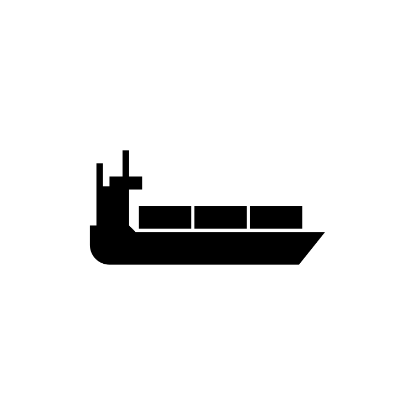 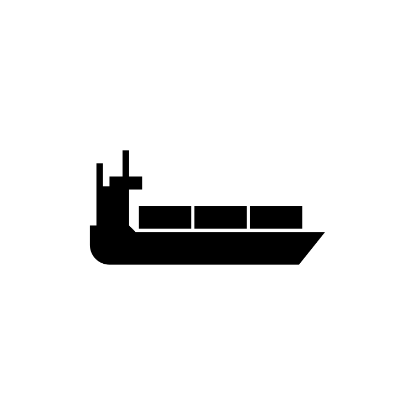 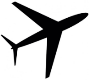 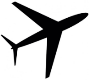 1 000
1 000
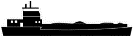 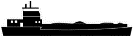 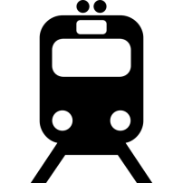 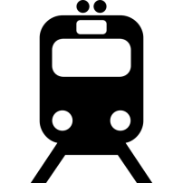 Distance (km)
Distance (km)
100
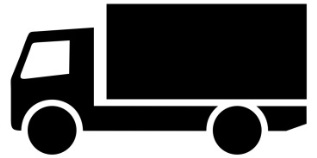 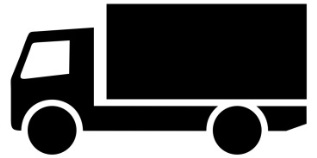 100
Relocalisation
10
10
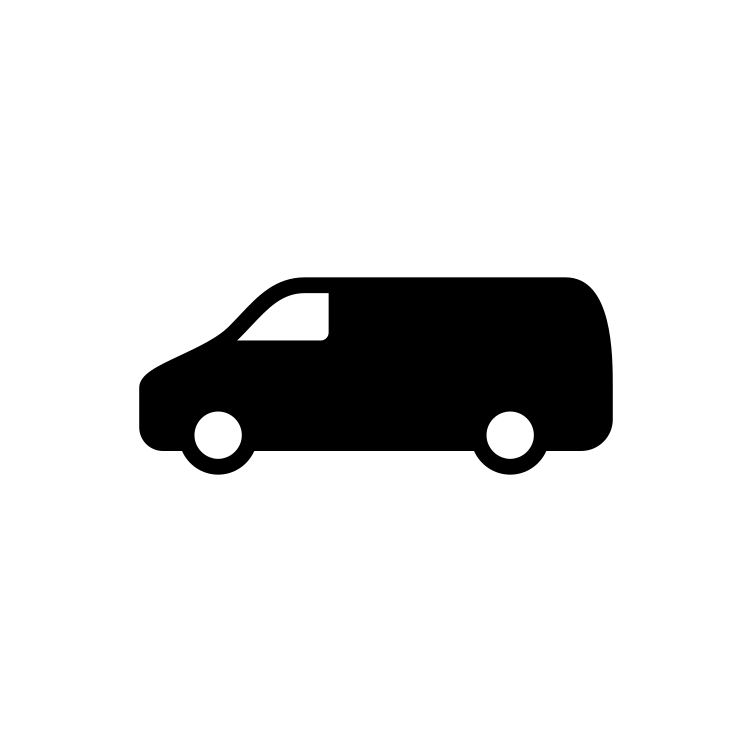 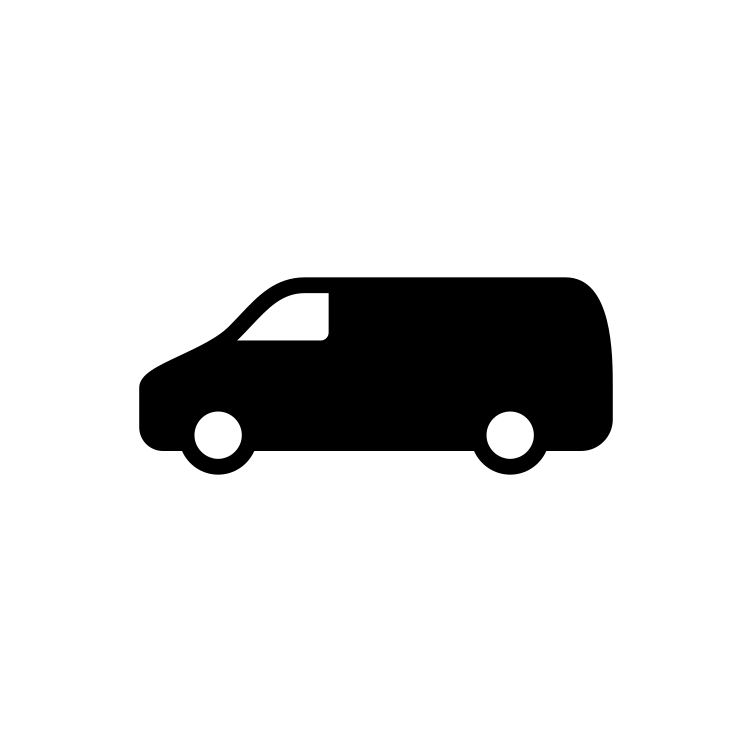 1
Ralentir les flux
1
Faible
Forte
Faible
Forte
Massification (poids)
Massification (poids)
4
31/01/2024
[Speaker Notes: Diapositive représentant les modes dominants actuellement et les directions à prendre, sans les animations]
Quelles évolutions pour le transport de marchandises ?
Modes dominants actuellement
Evolutions vers plus de sobriété
Sobriété matérielle
10 000
10 000
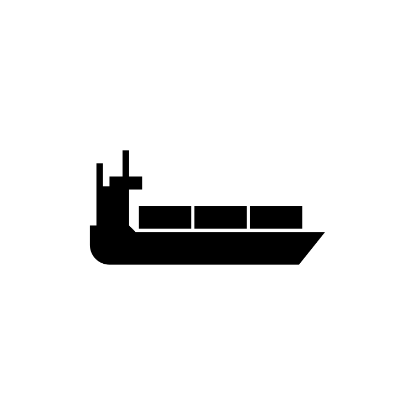 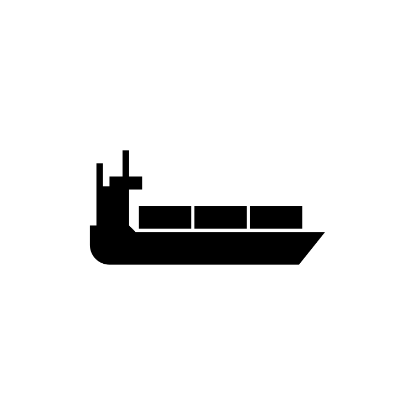 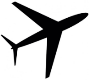 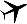 1 000
1 000
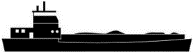 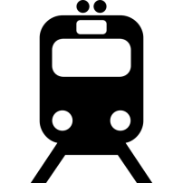 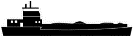 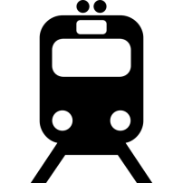 Distance (km)
Distance (km)
100
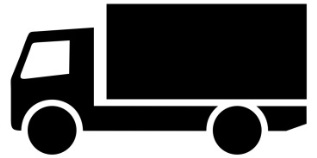 100
Relocalisation
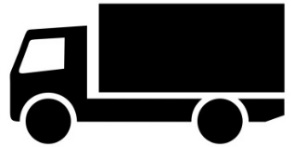 10
10
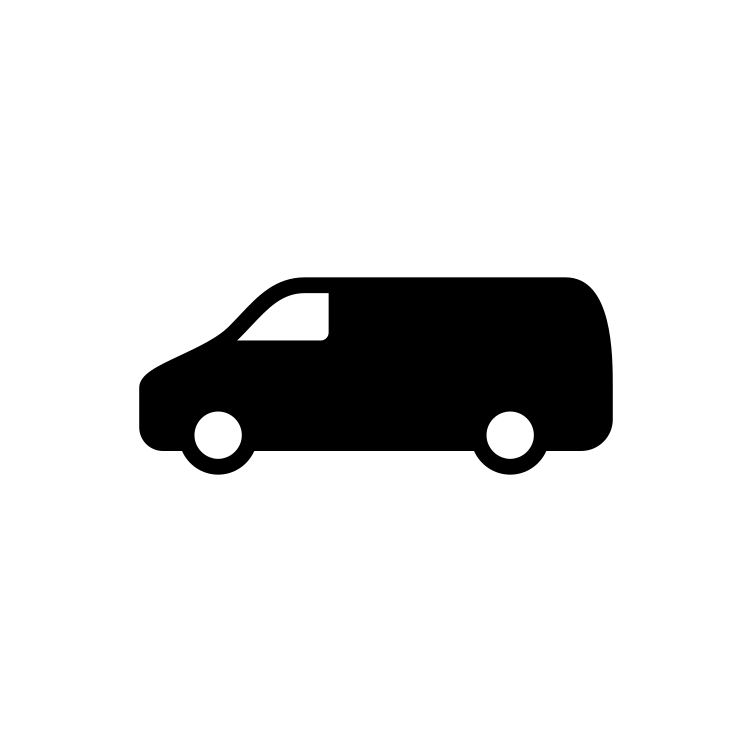 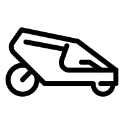 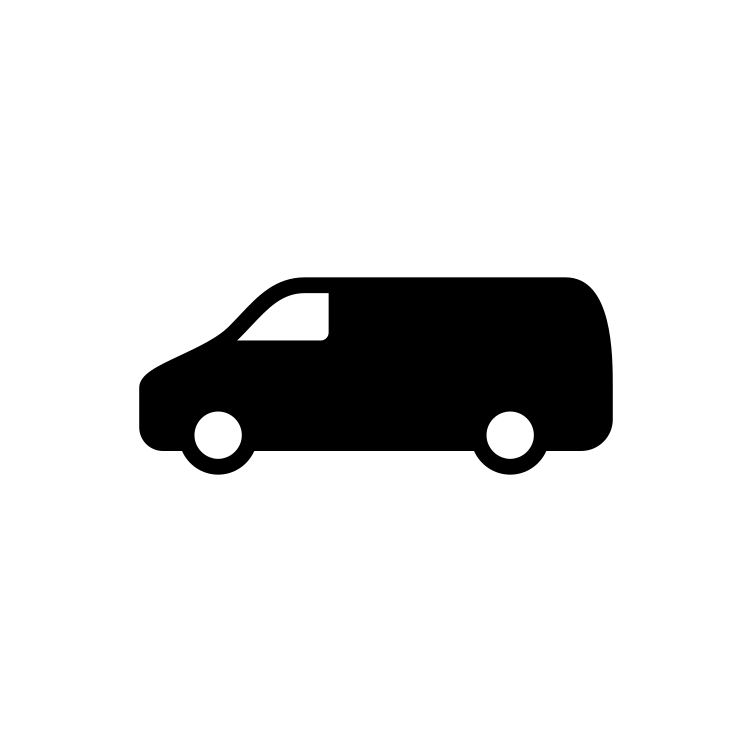 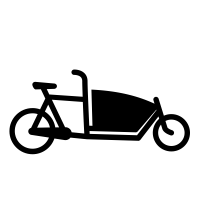 1
Ralentir les flux
1
Faible
Forte
Faible
Forte
Massification (poids)
Massification (poids)
5
31/01/2024
[Speaker Notes: Modes dominants actuellement et situation finale, avec les flèches]
Quelles évolutions pour le transport de marchandises ?
Modes dominants actuellement
Evolutions vers plus de sobriété
10 000
10 000
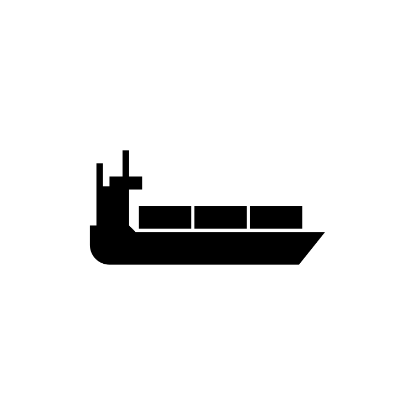 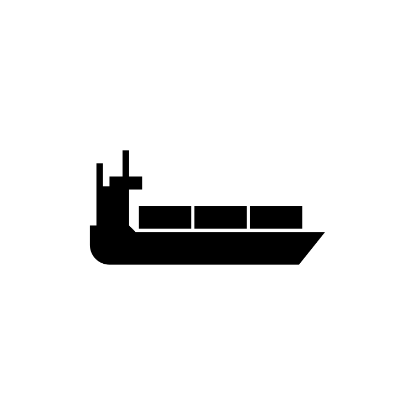 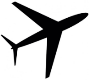 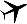 1 000
1 000
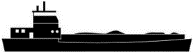 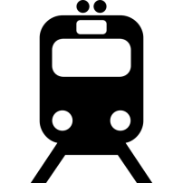 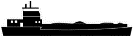 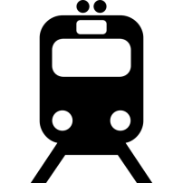 Distance (km)
Distance (km)
100
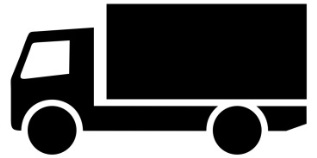 100
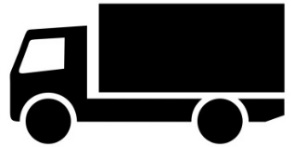 10
10
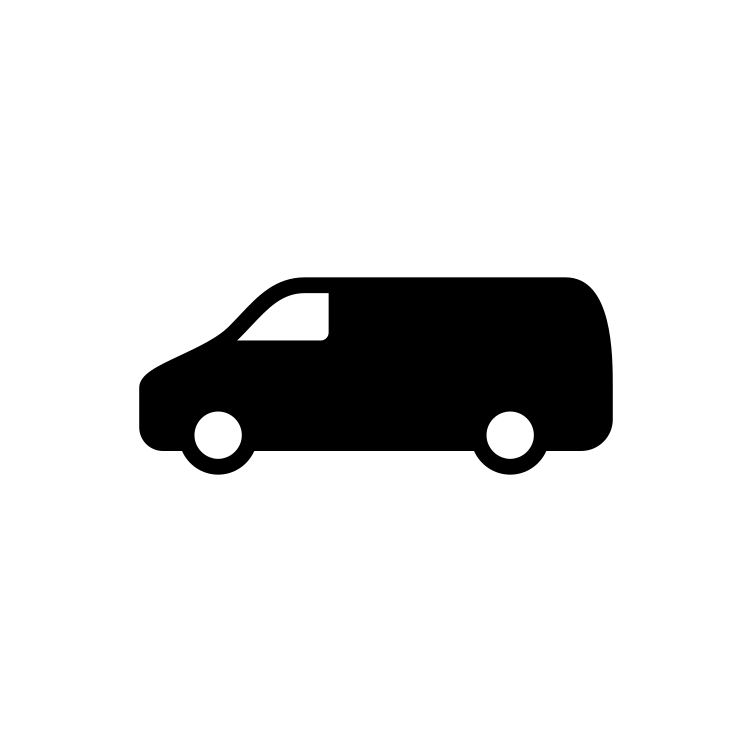 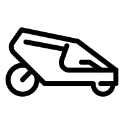 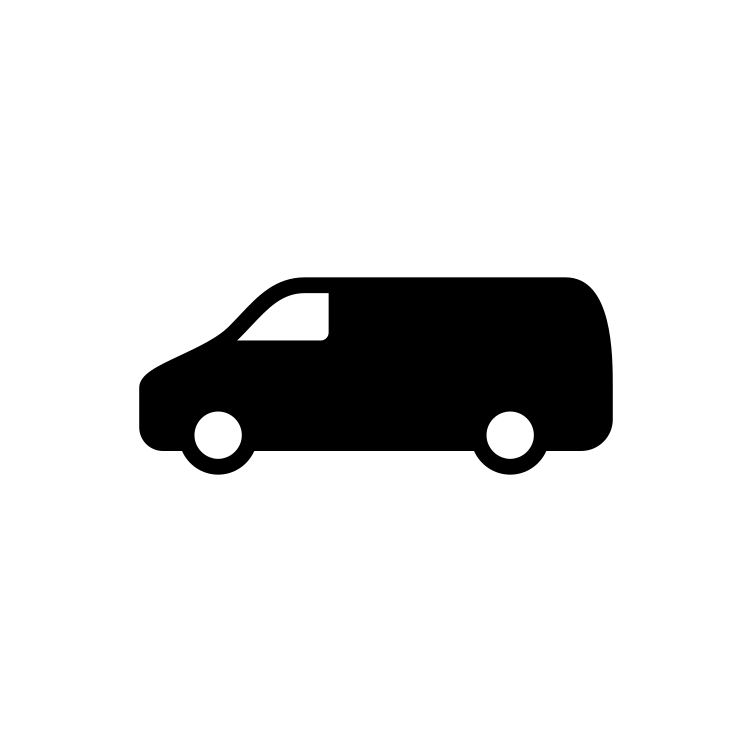 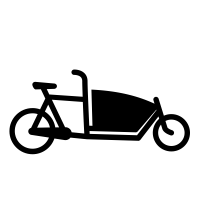 1
1
Faible
Forte
Faible
Forte
Massification (poids)
Massification (poids)
6
31/01/2024
[Speaker Notes: Modes dominants actuellement et situation finale, sans les flèches]